PRINCIPLES OF 
ECONOMICS 2e

Chapter 7 Production, Costs, and Industry Structure
PowerPoint Image Slideshow
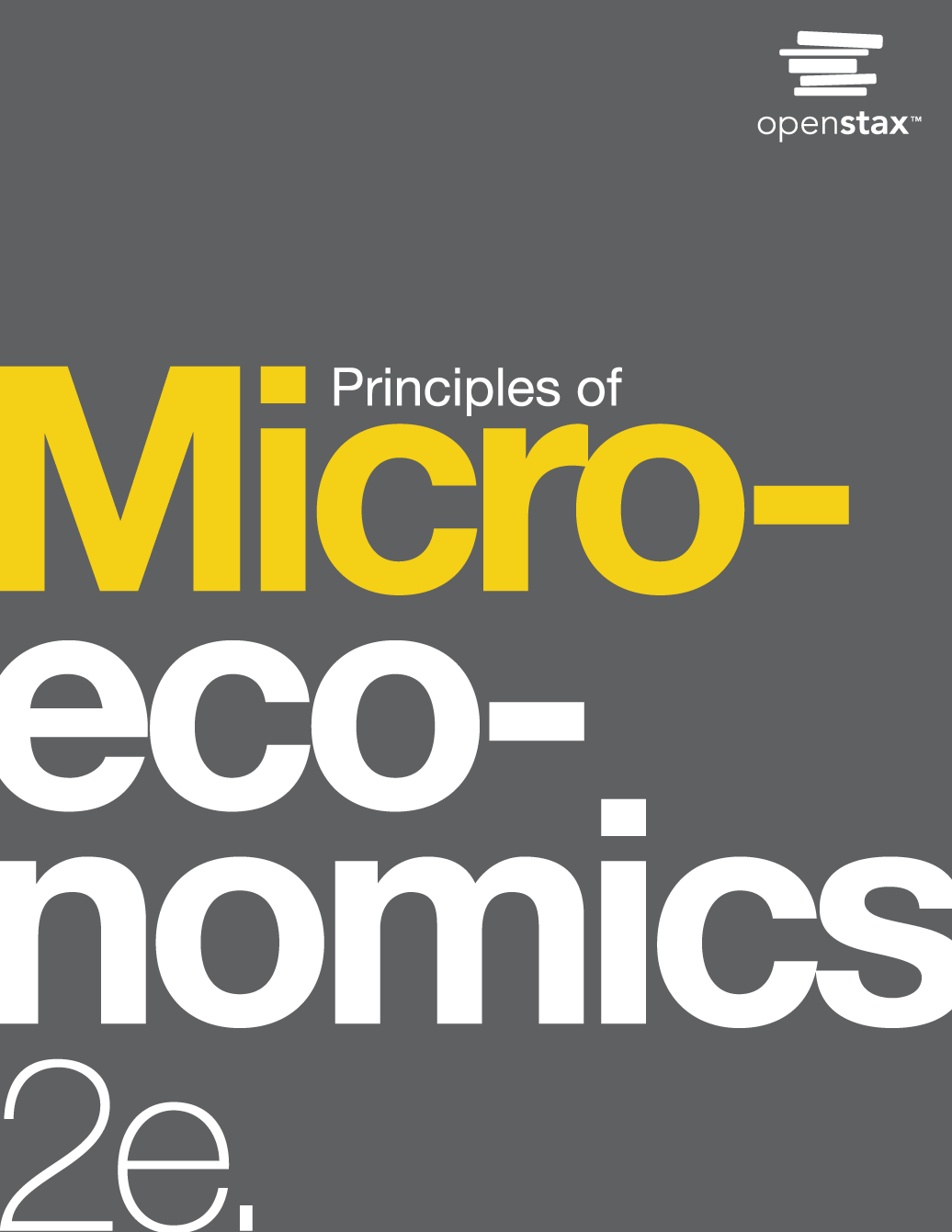 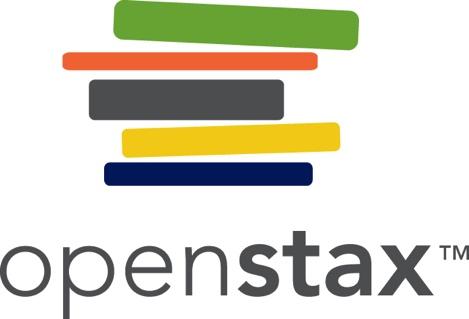 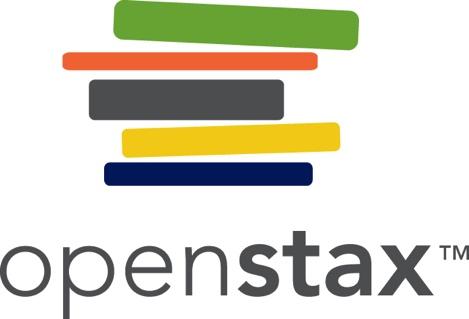 CH.7 OUTLINE
7.1: Explicit and Implicit Costs, and Accounting 
  and Economic Profit
7.2: Production in the Short Run
7.3: Costs in the Short Run
7.4: Production in the Long Run
7.5: Costs in the Long Run
This OpenStax ancillary resource is © Rice University under a CC-BY 4.0 International license; it may be reproduced or modified but must be attributed to OpenStax, Rice University and any changes must be noted.  Any images attributed to other sources are similarly available for reproduction, but must be attributed to their sources.
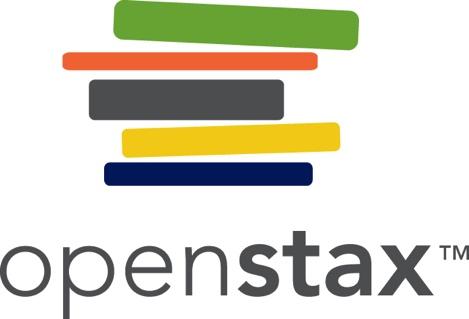 Amazon - Example of Economies of Scale
Amazon sells books, among many other things, and ships them directly to the consumer. Until recently there were no brick and mortar Amazon stores.  

A major reason for the giant retailer’s success is its production model and cost structure, which has enabled Amazon to undercut the competitors' prices even when factoring in the cost of shipping.  
(Credit: modification of work by William Christiansen/Flickr Creative Commons)
This OpenStax ancillary resource is © Rice University under a CC-BY 4.0 International license; it may be reproduced or modified but must be attributed to OpenStax, Rice University and any changes must be noted.  Any images attributed to other sources are similarly available for reproduction, but must be attributed to their sources.
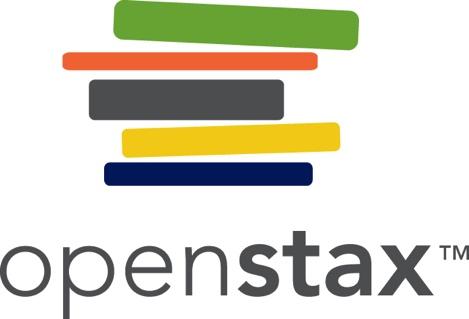 Theory of the Firm
Firm (or producer or business) - an organization that combines inputs of labor, capital, land, and raw or finished component materials to produce outputs.

Private enterprise - the ownership of businesses by private individuals

Production - the process of combining inputs to produce outputs, ideally of a value greater than the value of the inputs.
This OpenStax ancillary resource is © Rice University under a CC-BY 4.0 International license; it may be reproduced or modified but must be attributed to OpenStax, Rice University and any changes must be noted.  Any images attributed to other sources are similarly available for reproduction, but must be attributed to their sources.
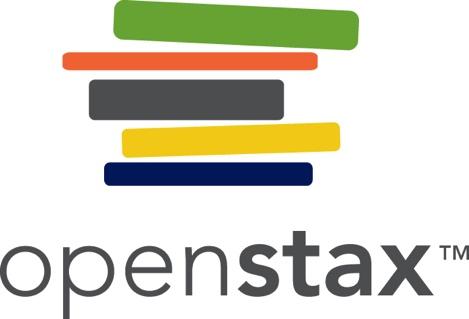 The Spectrum of Competition
Firms face different competitive situations. 
At one extreme—perfect competition—many firms are all trying to sell identical products. 
At the other extreme—monopoly—only one firm is selling the product, and this firm faces no competition. 
Monopolistic competition is a situation with many firms selling similar, but not identical products. 
Oligopoly is a situation with few firms that sell identical or similar products.
This OpenStax ancillary resource is © Rice University under a CC-BY 4.0 International license; it may be reproduced or modified but must be attributed to OpenStax, Rice University and any changes must be noted.  Any images attributed to other sources are similarly available for reproduction, but must be attributed to their sources.
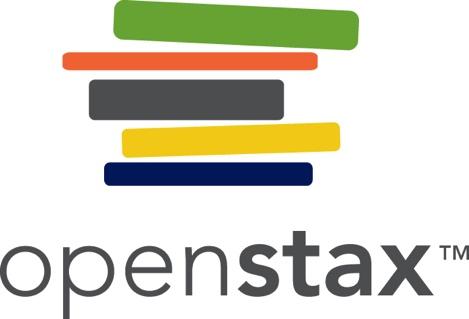 7.1 Explicit and Implicit Costs, and 
Accounting and Economic Profit
Profit = Total Revenue – Total Cost


Revenue - the income a firm generates from selling its products.

Total Revenue = Price × Quantity Sold

Explicit costs - out-of-pocket costs; actual payments. 
Wages, rent, etc.

Implicit costs - the opportunity cost of using resources that the firm already owns. 
Depreciation of goods, materials, and equipment
This OpenStax ancillary resource is © Rice University under a CC-BY 4.0 International license; it may be reproduced or modified but must be attributed to OpenStax, Rice University and any changes must be noted.  Any images attributed to other sources are similarly available for reproduction, but must be attributed to their sources.
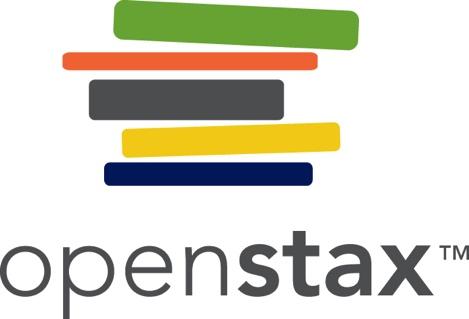 Types of Profit
Accounting profit -  the difference between dollars brought in and dollars paid out.

Accounting Profit = Total Revenue - Explicit Costs

Economic profit - includes both explicit and implicit costs.

Economic Profit =Total Revenue - Total Costs

Total Costs = Explicit Costs + Implicit Costs
This OpenStax ancillary resource is © Rice University under a CC-BY 4.0 International license; it may be reproduced or modified but must be attributed to OpenStax, Rice University and any changes must be noted.  Any images attributed to other sources are similarly available for reproduction, but must be attributed to their sources.
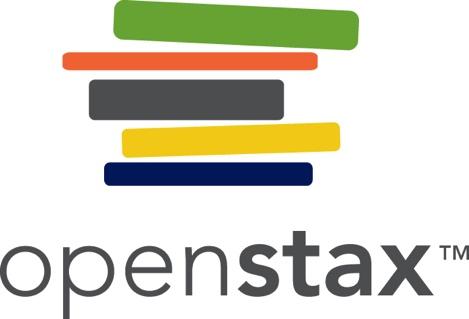 7.2 Production in the Short Run
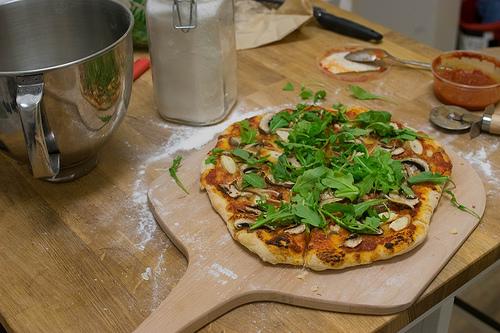 The production process for pizza includes inputs such as ingredients, the efforts of the pizza maker, and tools and materials for cooking and serving. (Credit: Haldean Brown/Flickr Creative Commons)
This OpenStax ancillary resource is © Rice University under a CC-BY 4.0 International license; it may be reproduced or modified but must be attributed to OpenStax, Rice University and any changes must be noted.  Any images attributed to other sources are similarly available for reproduction, but must be attributed to their sources.
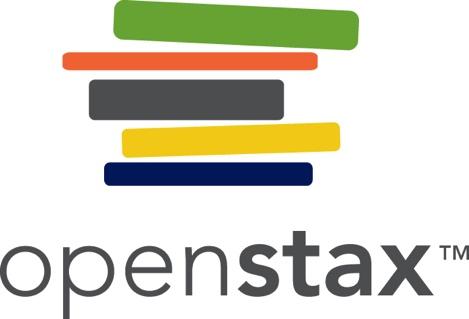 Production
Categories of factors of production (inputs) - resources that firms use to produce their products,: 
Natural Resources (Land and Raw Materials) 
Labor 
Capital 
Technology 
Entrepreneurship


Production function - mathematical equation that tells how much output (Q) a firm can produce with given amounts of the inputs.

Q = f [NR,L, K,t, E]
This OpenStax ancillary resource is © Rice University under a CC-BY 4.0 International license; it may be reproduced or modified but must be attributed to OpenStax, Rice University and any changes must be noted.  Any images attributed to other sources are similarly available for reproduction, but must be attributed to their sources.
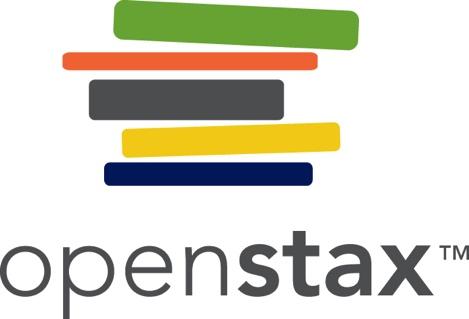 Inputs
Fixed inputs (K) - factors of production that can’t be easily increased or decreased in a short period of time

Variable inputs (L) - factors of production that a firm can easily increase or decrease in a short period of time


Short-hand form for the production function:

Q = f [L, K]
This OpenStax ancillary resource is © Rice University under a CC-BY 4.0 International license; it may be reproduced or modified but must be attributed to OpenStax, Rice University and any changes must be noted.  Any images attributed to other sources are similarly available for reproduction, but must be attributed to their sources.
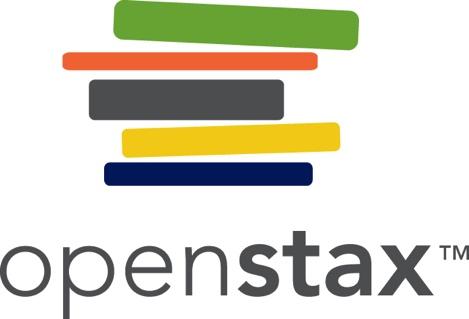 Short and Long Run Production
Short run - period of time during which at least some factors of production are fixed.


Long run - period of time during which all factors are variable.
This OpenStax ancillary resource is © Rice University under a CC-BY 4.0 International license; it may be reproduced or modified but must be attributed to OpenStax, Rice University and any changes must be noted.  Any images attributed to other sources are similarly available for reproduction, but must be attributed to their sources.
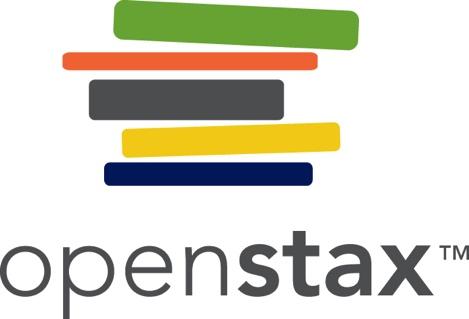 Example - Production in Short Run
Production in the short run may be explored through the    example of lumberjacks using a two-person saw. 
(Credit: Wknight94/Wikimedia Commons)
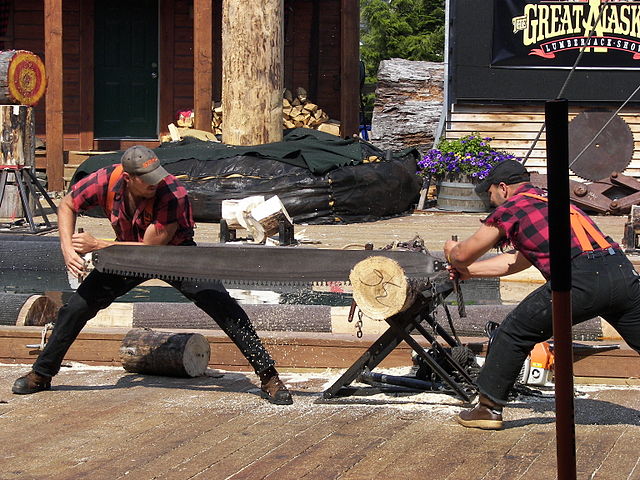 Q = TP = f [L, K], or just
Q = TP = f [L]
Output (Q) is also called Total Product (TP).
Since K is fixed in the short run, the amount of output (trees cut down per day) depends only on the amount of labor employed (number of lumberjacks working).
-
This OpenStax ancillary resource is © Rice University under a CC-BY 4.0 International license; it may be reproduced or modified but must be attributed to OpenStax, Rice University and any changes must be noted.  Any images attributed to other sources are similarly available for reproduction, but must be attributed to their sources.
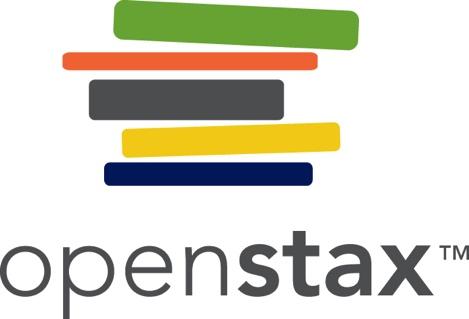 Marginal Product
Marginal product (MP) - the additional output of one more worker.

MP = ΔTP  
         ΔL


Law of Diminishing Marginal Productivity - general rule that as a firm employs more labor, eventually the amount of additional output produced declines.
This OpenStax ancillary resource is © Rice University under a CC-BY 4.0 International license; it may be reproduced or modified but must be attributed to OpenStax, Rice University and any changes must be noted.  Any images attributed to other sources are similarly available for reproduction, but must be attributed to their sources.
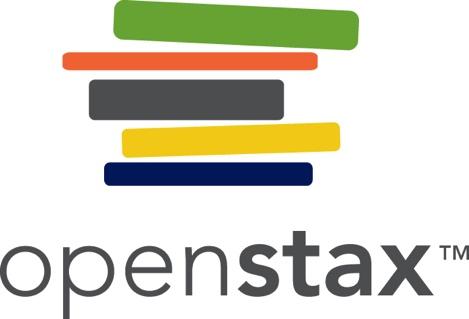 Short Run Production Function for Trees
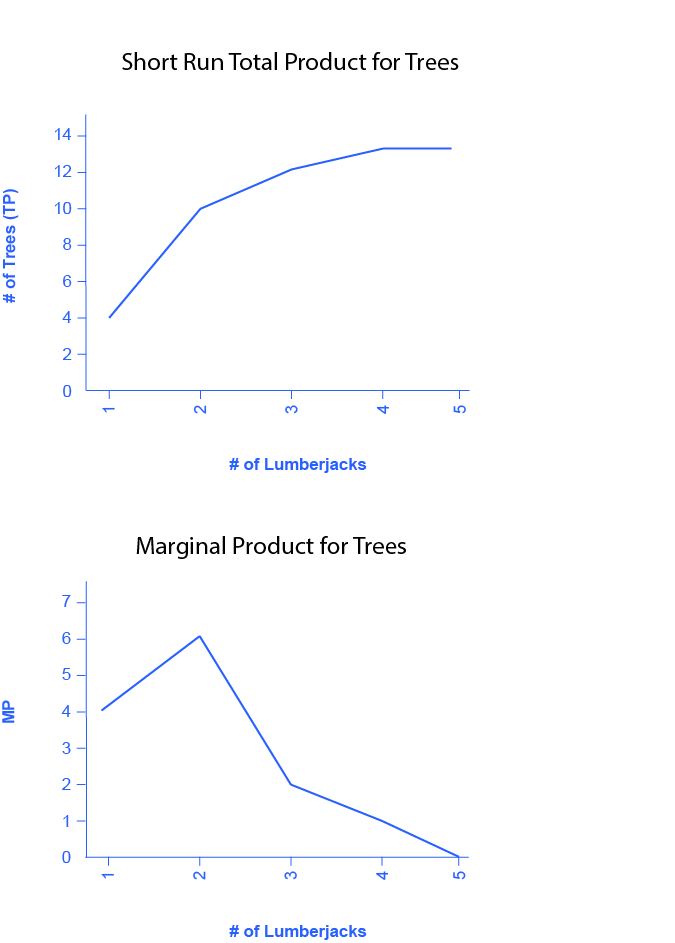 The top graph shows the short run total product for trees.  
As the number of lumberjacks increase, the output also increases, until 5 lumberjacks are reached.


The bottom graph shows that as workers are added, the MP increases at first, but sooner or later additional workers will have decreasing marginal product.
This OpenStax ancillary resource is © Rice University under a CC-BY 4.0 International license; it may be reproduced or modified but must be attributed to OpenStax, Rice University and any changes must be noted.  Any images attributed to other sources are similarly available for reproduction, but must be attributed to their sources.
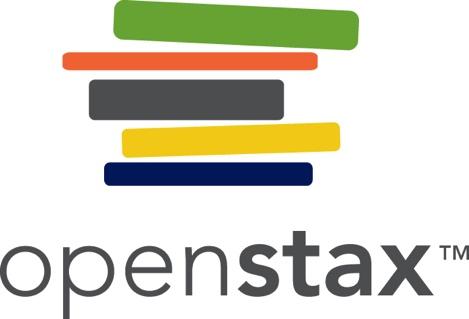 General Case of Total Product and 
Marginal Product Curves.
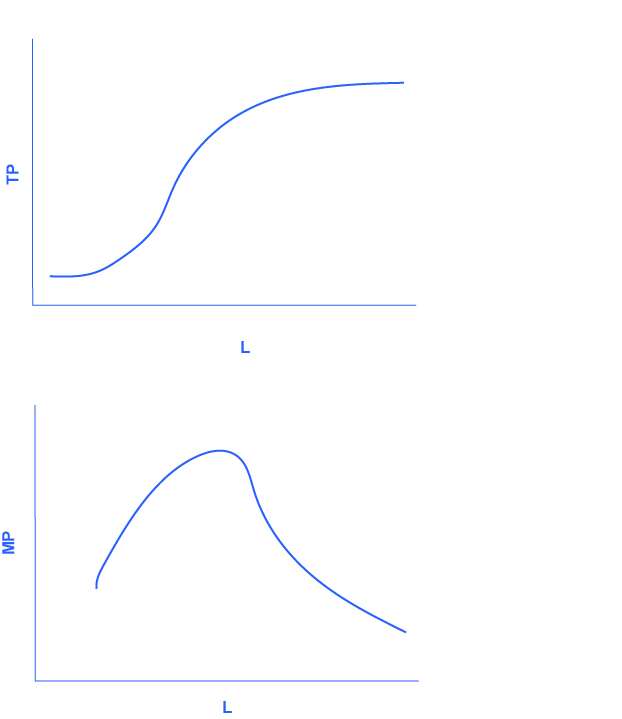 General case of total product curve.






General case of marginal product curve.
This OpenStax ancillary resource is © Rice University under a CC-BY 4.0 International license; it may be reproduced or modified but must be attributed to OpenStax, Rice University and any changes must be noted.  Any images attributed to other sources are similarly available for reproduction, but must be attributed to their sources.
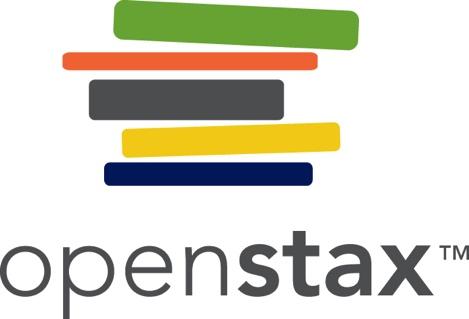 7.3 Costs in the Short Run
Factor payments - what the firm pays for the use of the factors of production (aka costs, from the firm’s perspective).
Raw materials prices 
Rent 
Wages and salaries 
Interest and dividends
Profit 

Variable costs - costs of the variable inputs, like labor.

Fixed costs - costs of the fixed inputs, like rent.
Expenditure that a firm must make before production starts 
Do not change in the short run
Do not change regardless of the level of production.

Total cost - the sum of fixed and variable costs of production
This OpenStax ancillary resource is © Rice University under a CC-BY 4.0 International license; it may be reproduced or modified but must be attributed to OpenStax, Rice University and any changes must be noted.  Any images attributed to other sources are similarly available for reproduction, but must be attributed to their sources.
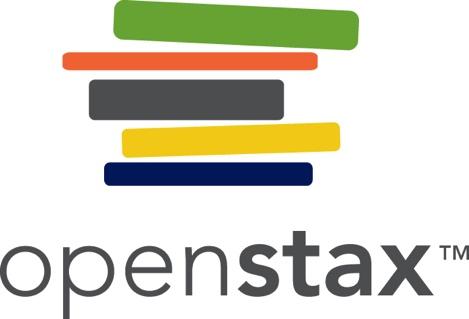 Costs
Average total cost (ATC) - total cost divided by the quantity of output produced. 
ATC = TC 
         Q
Marginal cost (MC) - the additional cost of producing one more unit of output.
MC = ΔTC 
         ΔQ 

Average variable cost - variable cost divided by quantity of output.
This OpenStax ancillary resource is © Rice University under a CC-BY 4.0 International license; it may be reproduced or modified but must be attributed to OpenStax, Rice University and any changes must be noted.  Any images attributed to other sources are similarly available for reproduction, but must be attributed to their sources.
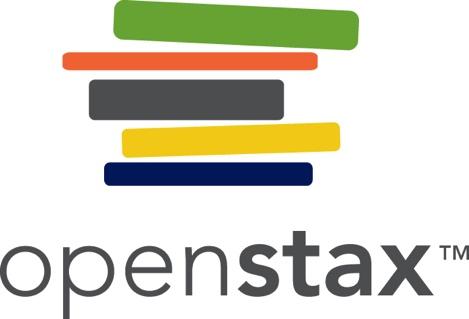 How Output Affects Total Costs
At zero production, the fixed costs of $160 are still present. 

As production increases, variable costs are added to fixed costs, and the total cost is the sum of the two.
This OpenStax ancillary resource is © Rice University under a CC-BY 4.0 International license; it may be reproduced or modified but must be attributed to OpenStax, Rice University and any changes must be noted.  Any images attributed to other sources are similarly available for reproduction, but must be attributed to their sources.
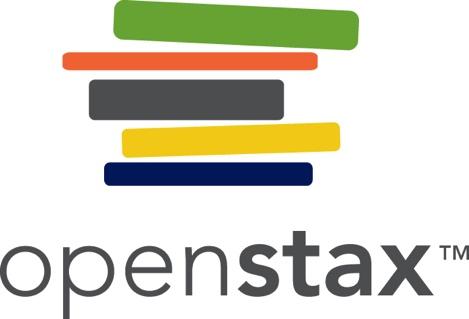 Cost Curves
Average total cost (ATC) 
 Typically U-shaped

Average variable cost (AVC) 
Lies below the average total cost curve and
Typically U-shaped or upward-sloping.

Marginal cost (MC) 
Generally upward-sloping
This OpenStax ancillary resource is © Rice University under a CC-BY 4.0 International license; it may be reproduced or modified but must be attributed to OpenStax, Rice University and any changes must be noted.  Any images attributed to other sources are similarly available for reproduction, but must be attributed to their sources.
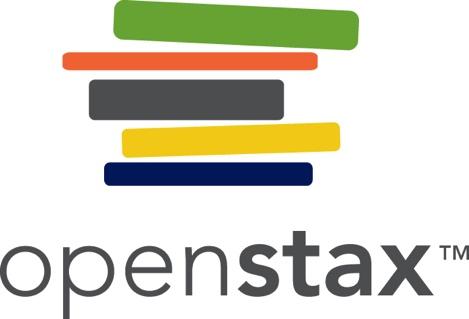 Average Profit
Average Profit or profit margin = price – average cost


If the market price > average cost, then average profit will be positive.

If price is < average cost, then profits will be negative.
This OpenStax ancillary resource is © Rice University under a CC-BY 4.0 International license; it may be reproduced or modified but must be attributed to OpenStax, Rice University and any changes must be noted.  Any images attributed to other sources are similarly available for reproduction, but must be attributed to their sources.
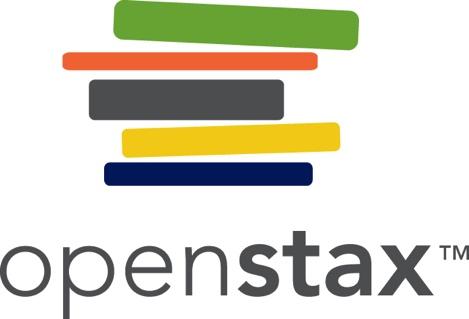 7.4 Production in the Long Run
In the long run, all factors (including capital) are variable.

Production function is Q = f [L, K]

Because all factors are variable, the long run production function shows the most efficient way of producing any level of output.
This OpenStax ancillary resource is © Rice University under a CC-BY 4.0 International license; it may be reproduced or modified but must be attributed to OpenStax, Rice University and any changes must be noted.  Any images attributed to other sources are similarly available for reproduction, but must be attributed to their sources.
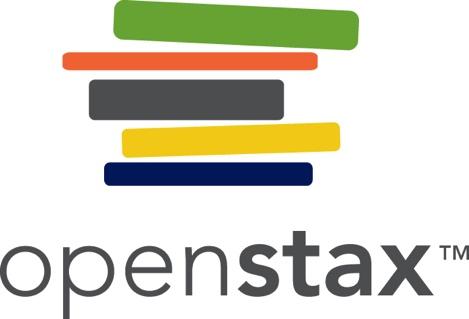 7.5 Costs in the Long Run
The long run is the period of time when all costs are variable.

Production technologies - alternative methods of combining inputs to produce output

Economies of scale - the situation where, as the quantity of output goes up, the cost per unit goes down.
This OpenStax ancillary resource is © Rice University under a CC-BY 4.0 International license; it may be reproduced or modified but must be attributed to OpenStax, Rice University and any changes must be noted.  Any images attributed to other sources are similarly available for reproduction, but must be attributed to their sources.
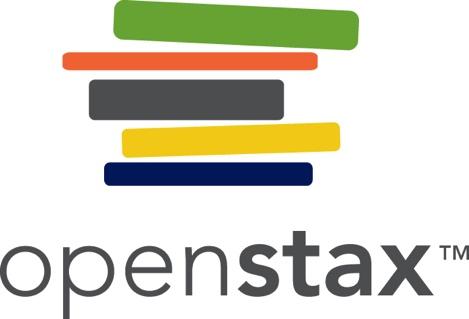 Economies of Scale
A small factory like S produces 1,000 alarm clocks at an average cost of $12 per clock. 
A medium factory like M produces 2,000 alarm clocks at a cost of $8 per clock. 
A large factory like L produces 5,000 alarm clocks at a cost of $4 per clock. 
Economies of scale exist because the larger scale of production leads to lower average costs.
This OpenStax ancillary resource is © Rice University under a CC-BY 4.0 International license; it may be reproduced or modified but must be attributed to OpenStax, Rice University and any changes must be noted.  Any images attributed to other sources are similarly available for reproduction, but must be attributed to their sources.
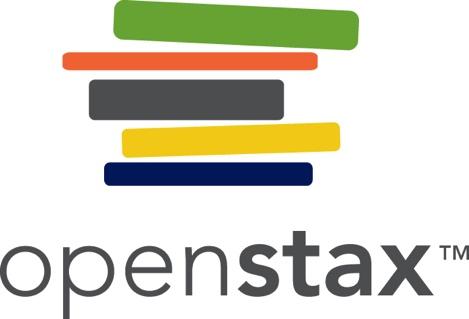 Shapes of Long-Run Average Cost Curves
Long-run average cost (LRAC) curve - shows the lowest possible average cost of production, allowing all the inputs to production to vary so that the firm is choosing its production technology.

Short-run average cost (SRAC) curves - the average total cost curve in the short term; shows the total of the average fixed costs and the average variable costs.
This OpenStax ancillary resource is © Rice University under a CC-BY 4.0 International license; it may be reproduced or modified but must be attributed to OpenStax, Rice University and any changes must be noted.  Any images attributed to other sources are similarly available for reproduction, but must be attributed to their sources.
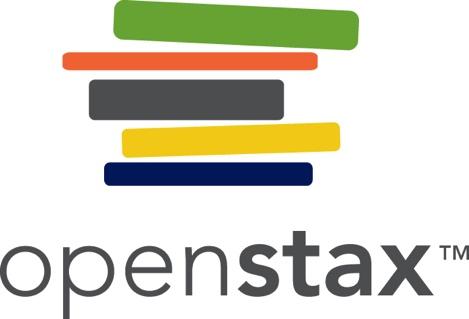 From Short-Run Average Cost Curves to Long-Run Average Cost Curves
The five different short-run average cost (SRAC) curves each represents a different level of fixed costs, from the low level of fixed costs at SRAC1 to the high level of fixed costs at SRAC5. 
Other SRAC curves, not in the diagram, lie between the ones that are here. 
The long-run average cost (LRAC) curve shows the lowest cost for producing each quantity of output when fixed costs can vary, and so it is formed by the bottom edge of the family of SRAC curves. 
If a firm wished to produce quantity Q3, it would choose the fixed costs associated with SRAC3.
This OpenStax ancillary resource is © Rice University under a CC-BY 4.0 International license; it may be reproduced or modified but must be attributed to OpenStax, Rice University and any changes must be noted.  Any images attributed to other sources are similarly available for reproduction, but must be attributed to their sources.
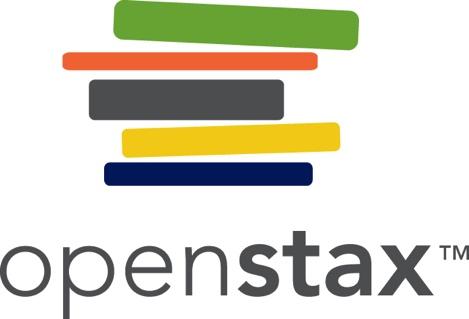 Ranges on the Long-run Average 
Cost Curve
Constant returns to scale - when expanding all inputs proportionately does not change the average cost of production.

Diseconomies of scale - the long-run average cost of producing each individual unit increases as total output increases.

A firm or a factory can grow so large that it becomes very difficult to manage or run efficiently.
This OpenStax ancillary resource is © Rice University under a CC-BY 4.0 International license; it may be reproduced or modified but must be attributed to OpenStax, Rice University and any changes must be noted.  Any images attributed to other sources are similarly available for reproduction, but must be attributed to their sources.
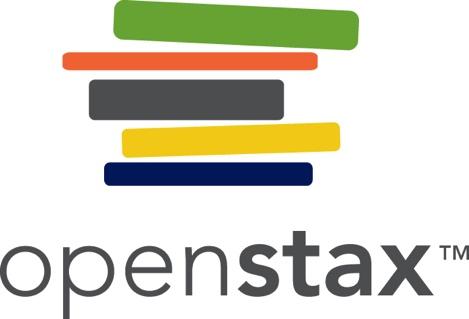 The Size and Number of Firms in 
an Industry
The shape of the long-run average cost curve has implications for:

how many firms will compete in an industry
whether the firms in an industry have many different sizes
or if they will tend to be the same size.
This OpenStax ancillary resource is © Rice University under a CC-BY 4.0 International license; it may be reproduced or modified but must be attributed to OpenStax, Rice University and any changes must be noted.  Any images attributed to other sources are similarly available for reproduction, but must be attributed to their sources.
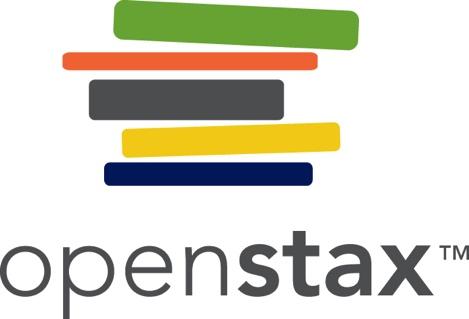 The LRAC Curve and the Size and Number
of Firms
For graph (a):
Low-cost firms will produce at output level R. 
When the LRAC curve has a clear minimum point, then any firm producing a different quantity will have higher costs. 
In this case, a firm producing at a quantity of 10,000 will produce at a lower average cost than a firm producing 5,000 or 20,000 units.
This OpenStax ancillary resource is © Rice University under a CC-BY 4.0 International license; it may be reproduced or modified but must be attributed to OpenStax, Rice University and any changes must be noted.  Any images attributed to other sources are similarly available for reproduction, but must be attributed to their sources.
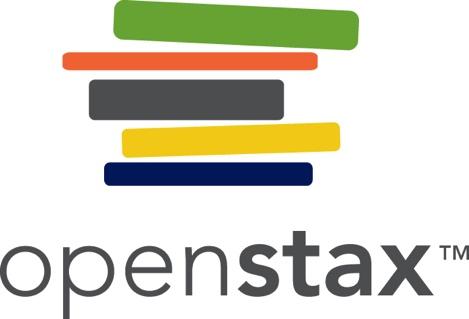 The LRAC Curve and the Size and Number
of Firms, Continued
For graph (b):
Low-cost firms will produce between output levels R and S. 
When the LRAC curve has a flat bottom, then firms producing at any quantity along this flat bottom can compete. 
In this case, any firm producing a quantity between 5,000 and 20,000 can compete effectively, 
Firms producing less than 5,000 or more than 20,000 would face higher average costs and be unable to compete.
This OpenStax ancillary resource is © Rice University under a CC-BY 4.0 International license; it may be reproduced or modified but must be attributed to OpenStax, Rice University and any changes must be noted.  Any images attributed to other sources are similarly available for reproduction, but must be attributed to their sources.
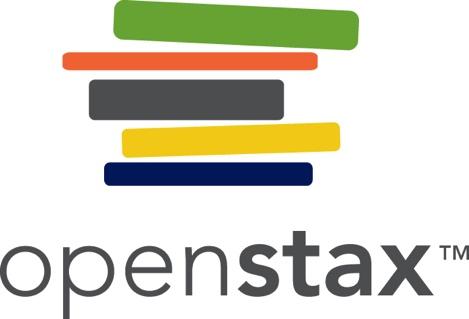 This OpenStax ancillary resource is © Rice University under a CC-BY 4.0 International license; it may be reproduced or modified but must be attributed to OpenStax, Rice University and any changes must be noted.
This OpenStax ancillary resource is © Rice University under a CC-BY 4.0 International license; it may be reproduced or modified but must be attributed to OpenStax, Rice University and any changes must be noted.  Any images attributed to other sources are similarly available for reproduction, but must be attributed to their sources.